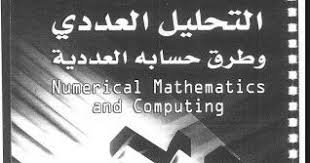 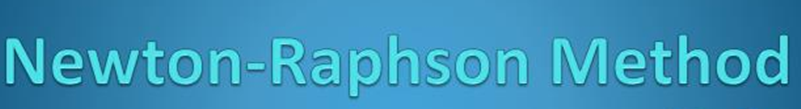 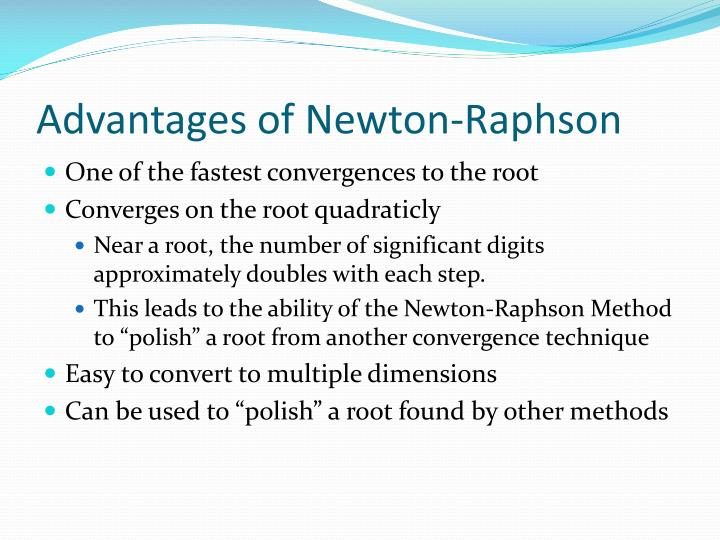 في التحليل العددي، طريقة نيوتن (بالإنجليزية: Newton's method)‏ أو طريقة نيوتن-رافسون (بالإنجليزية: Newton–Raphson method)‏ هي خوارزمية فعالة لإيجاد جذور تابع حقيقي
طريقة نيوتن هو واحدة من الطرق المستعملة من أجل حساب الجذر التربيعي
Newton's method. It is based on a very simple idea, one that is fundamental and repeated time and again in the derivation of numerical methods
The Newton–Raphson method in one variable is implemented as follows:
The method starts with a function f defined over the real numbers x, the function's derivative f ′, and an initial guess x0 for a root of the function f. If the function satisfies the assumptions made in the derivation of the formula and the initial guess is close, then a better approximation xn is
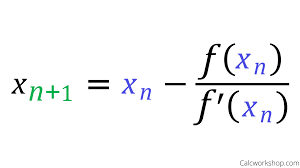 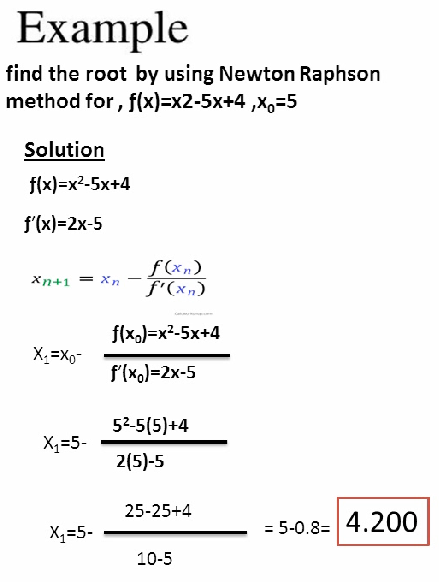 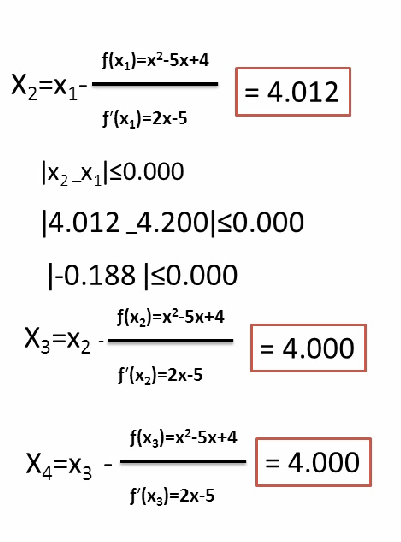 Example :- find the root  by using Newton Raphson method for x0=0.5 
cos(x) = x3     ,  ϵ=10-11   ,
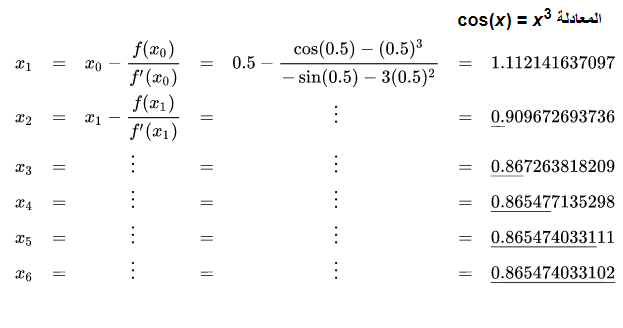